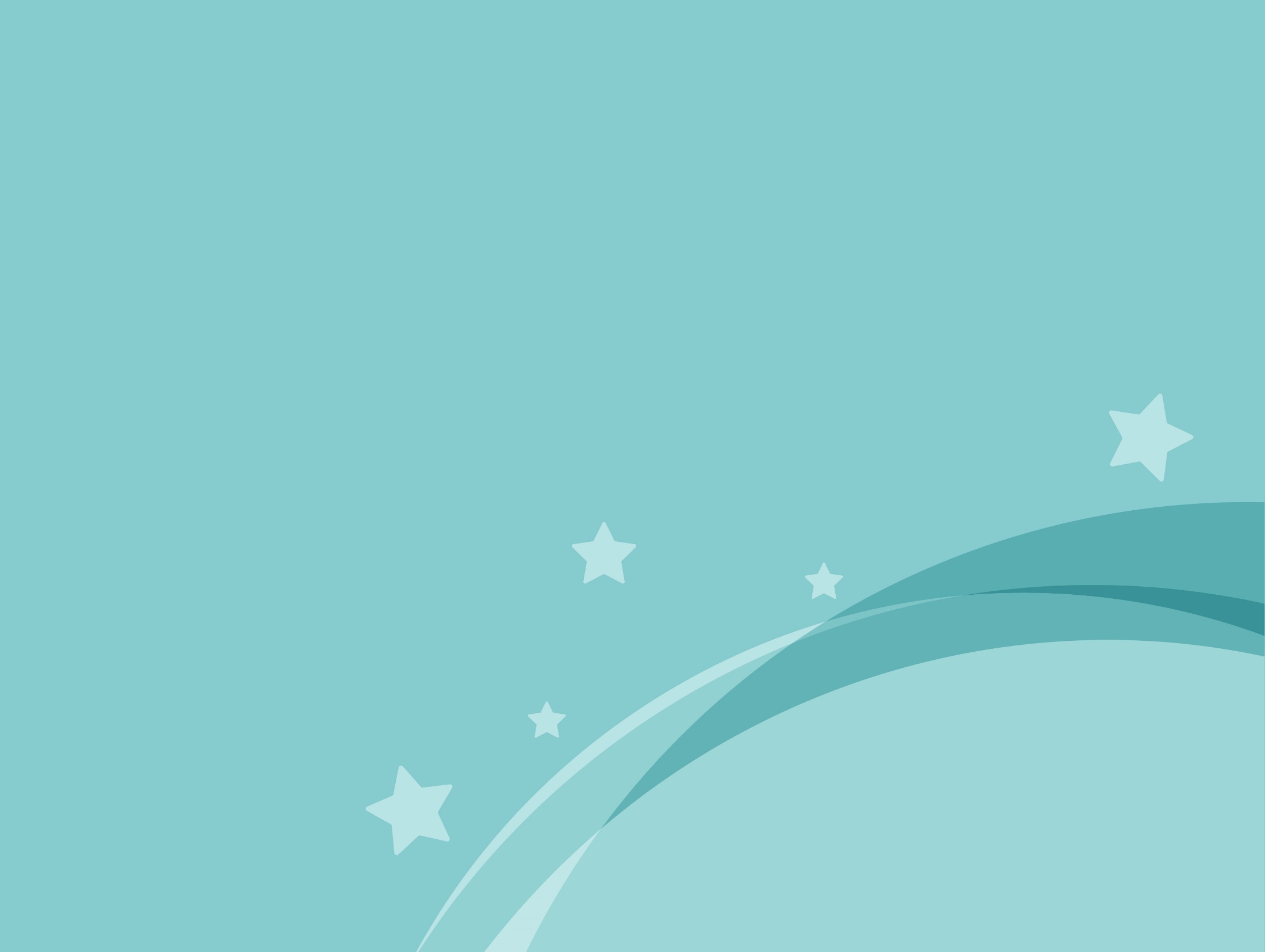 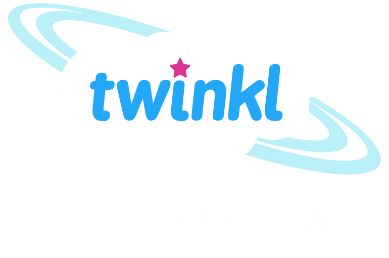 Computing
Word Processing
Year One
Computing | Year 4 | Word Processing | Ingenious Images | Lesson 1
Aim
I can format images for a purpose.
Success Criteria
I can select, edit and manipulate text in different ways.
I can insert images onto a document.
I can format images to achieve various effects.
Can You Edit Text?
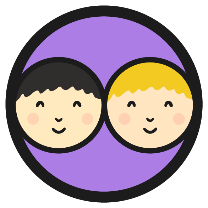 In what ways can we edit text using the computer?
Open a new document and look at your Can You Edit Text? Activity Sheet.
Use your keyboard to type the text shown in the ‘Type this’ box.
Now use the font type, font colour, font size and align tools to edit the text you have typed.
Use the text editing tools to change how the sentence looks.
If you have followed the edit instructions correctly, your sentence should look like this.
Use your keyboard to type the sentence.
The Perfect Poster
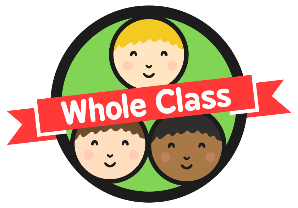 Over the next few lessons, we will be learning how to create the perfect poster.
Think, Pair, Share!
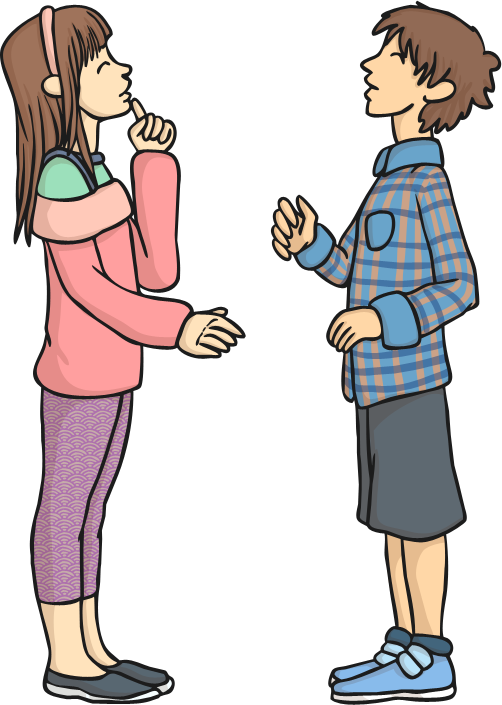 Think about why people make posters.
Next, share your ideas with your partner.
Now share your ideas with the rest of the class.
The Perfect Poster
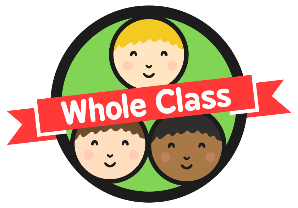 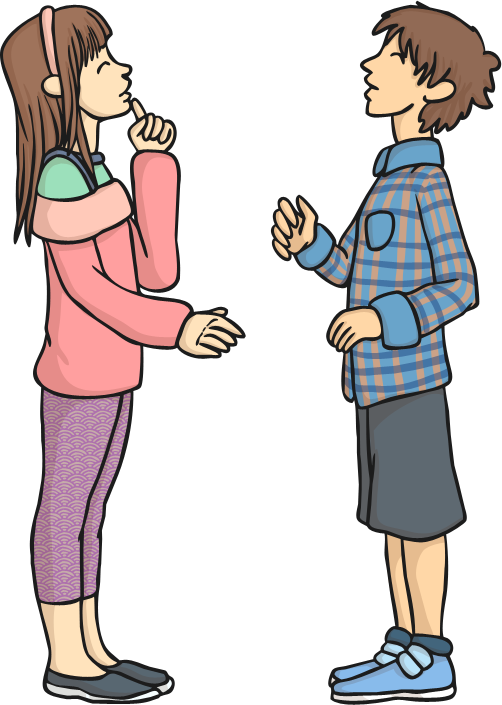 Think, Pair, Share!
Think about why people make posters.
Next, share your ideas with your partner.
Now share your ideas with the rest of the class.
Let’s create a perfect poster checklist.
Font         Colour        Style         Effect       Image
Inserting Images
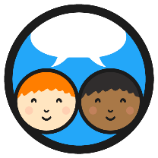 What is missing from this poster?
CAKE SALE
Come and join us in the Year 4 classroom and buy some of our delicious cakes.  

 
  
 
We will be selling:
Cupcakes – 20p each
Chocolate brownies – 50p each
Fairy Cakes – 20p each
 We are selling cakes on Friday 15th September between 2.00pm and 3.00pm
 We hope to see you there!
You can add images to a document in different ways.
Option 1
You can use insert an image from a folder on your computer or shared drive.
Option 2
You can copy an image from a copyright-free image website like www.pixabay.com.  The image can then be pasted into your document.
What does ‘copyright-free’ mean?
What should we do if we find an image that makes us uncomfortable?
Insert Your Image
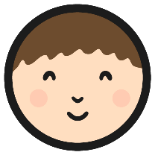 Start with a blank document.
You can insert your image using the Insert button from the toolbar at the top of your page.
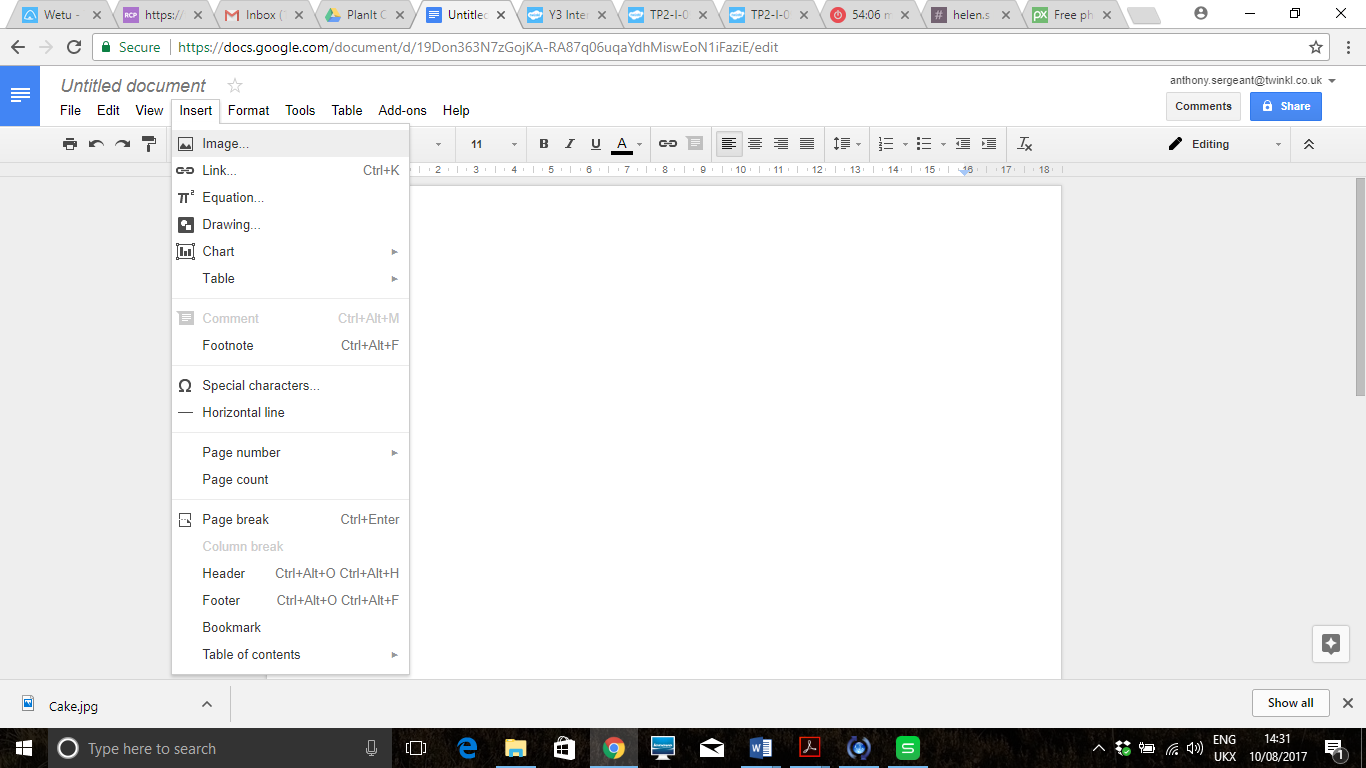 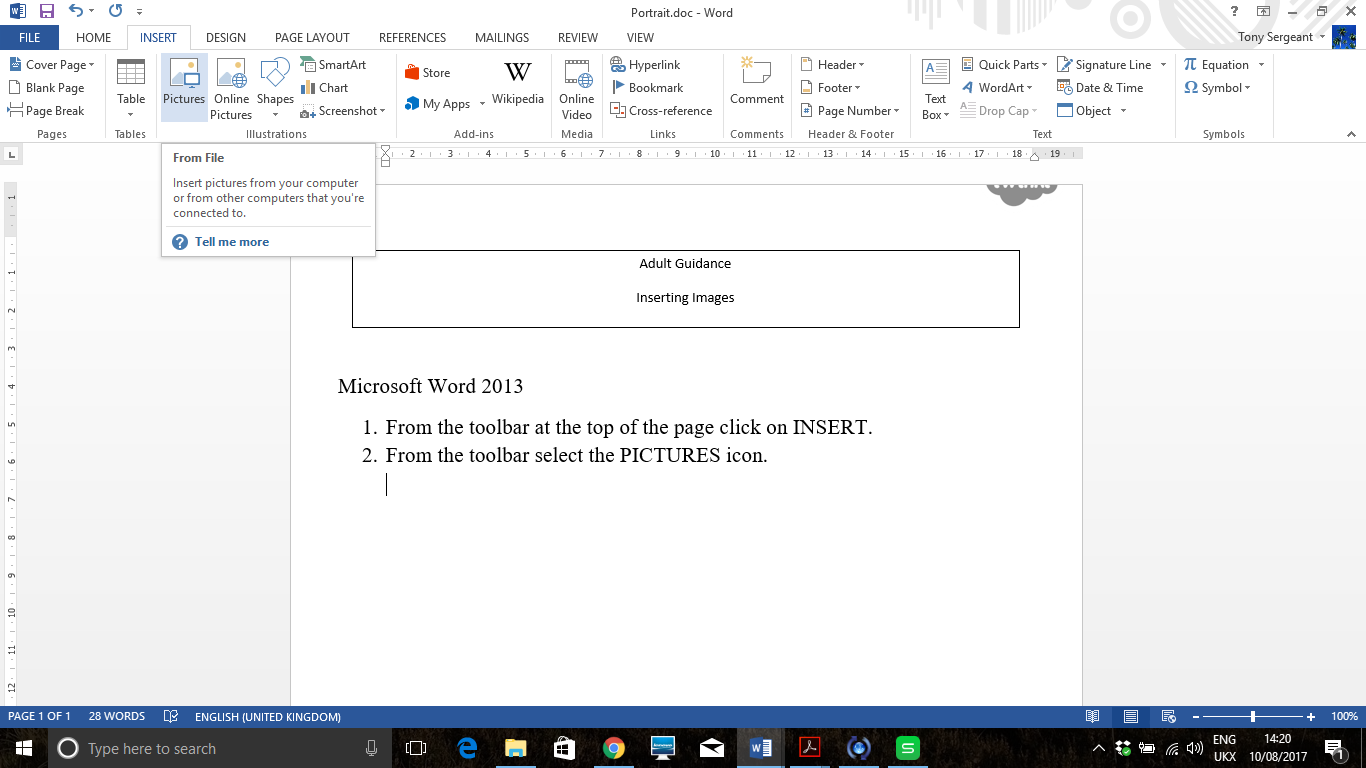 Microsoft Word
Google Docs
Or you can choose a copyright-free image from www.pixabay.com.  Copy it from the webpage and paste it into your document.
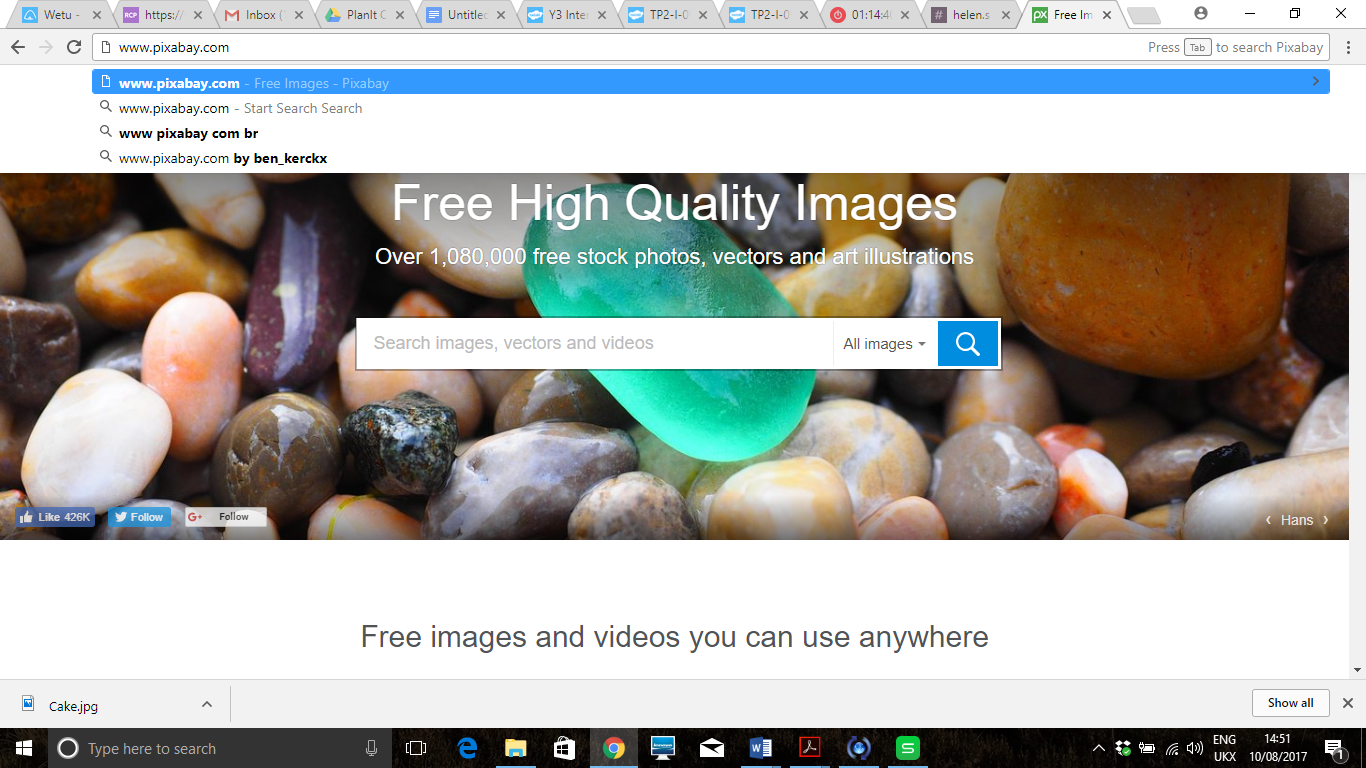 Formatting Images
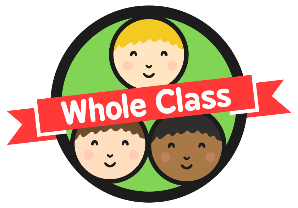 What does it mean to format an image?
Formatting an image means that we make changes to it.
To change the image, we can use tools included in the word processing software.
To be able to move the image freely around your page, you must select:
Wrap text
In Microsoft Word you need to select:
In front of text 
from the drop-down menu.
Click on the image to reveal the formatting toolbar available in your word processing software.
Formatting Images
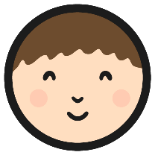 Have a go at formatting your image using the different tools available in your word processing package. Record what you do on the Formatting Images Activity Sheet.
Formatting Toolbars
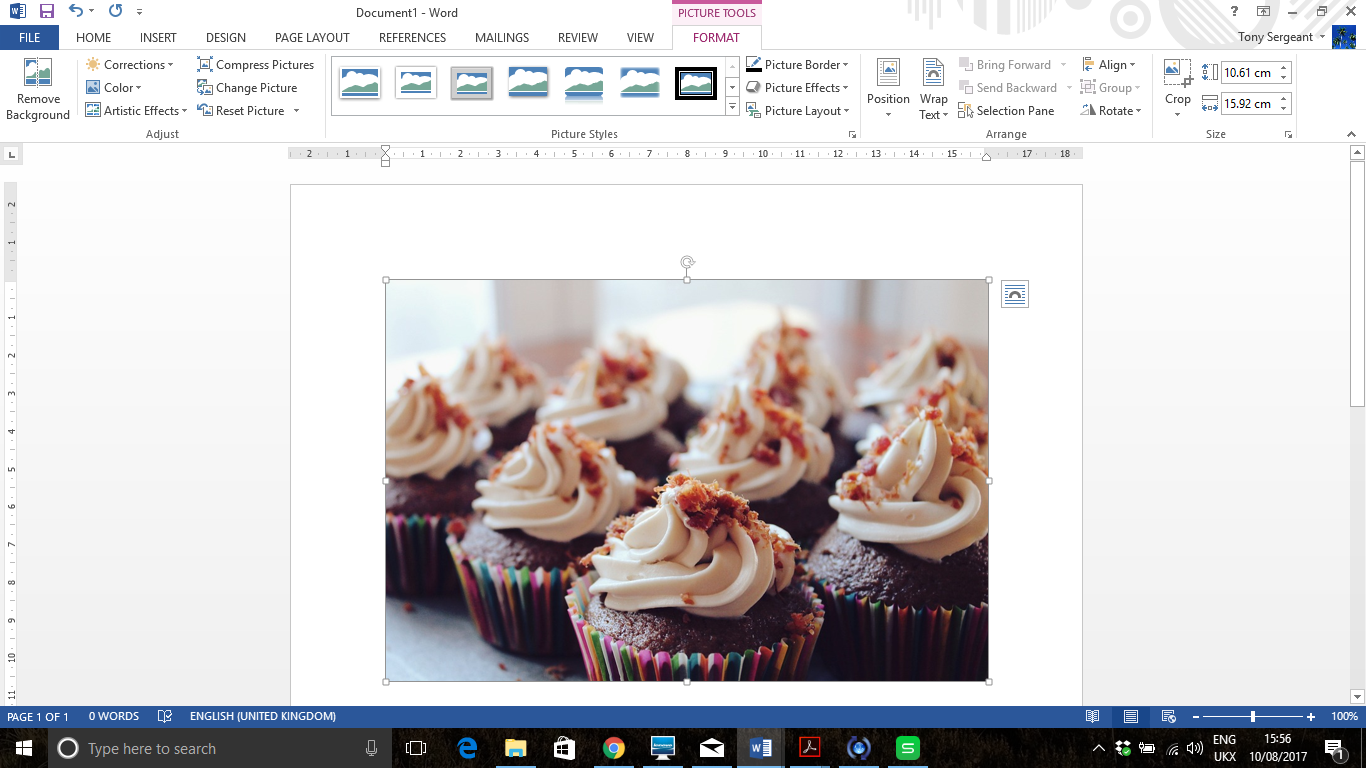 Microsoft Word
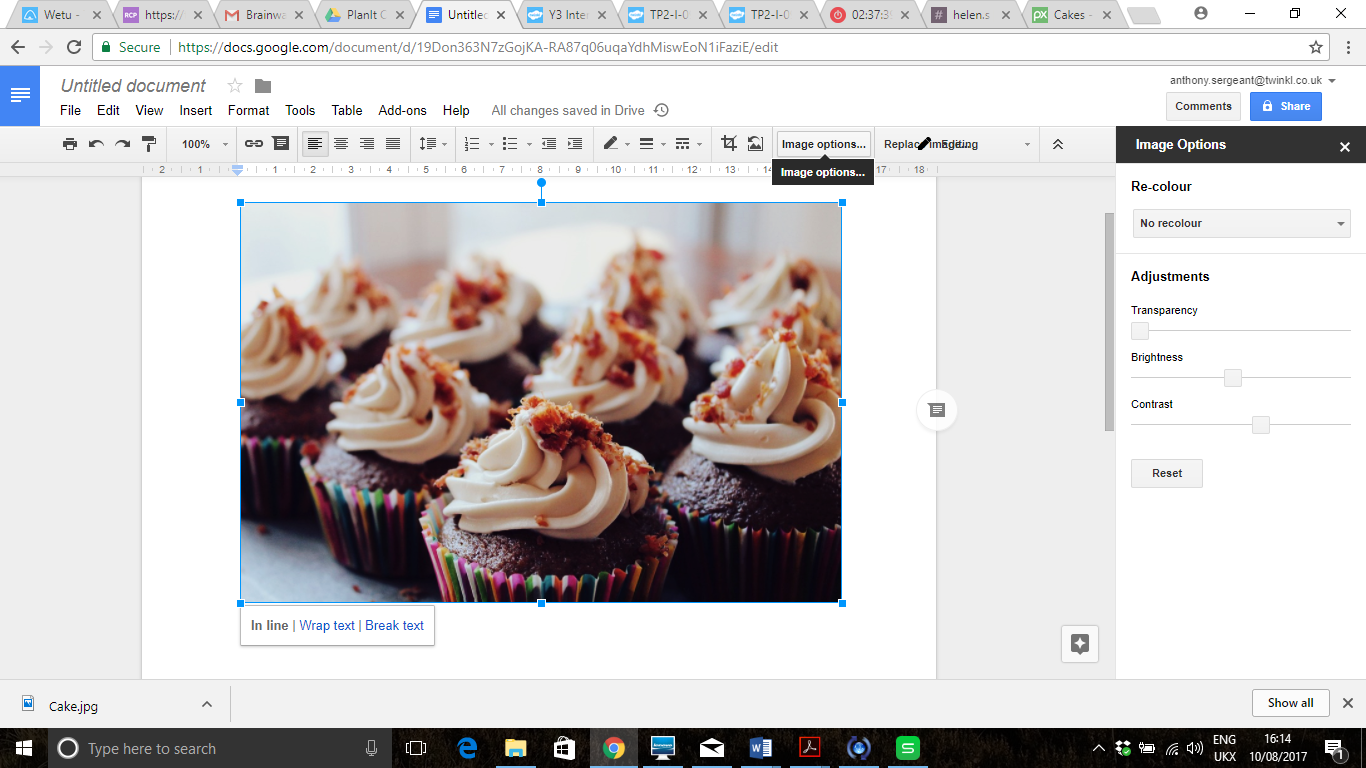 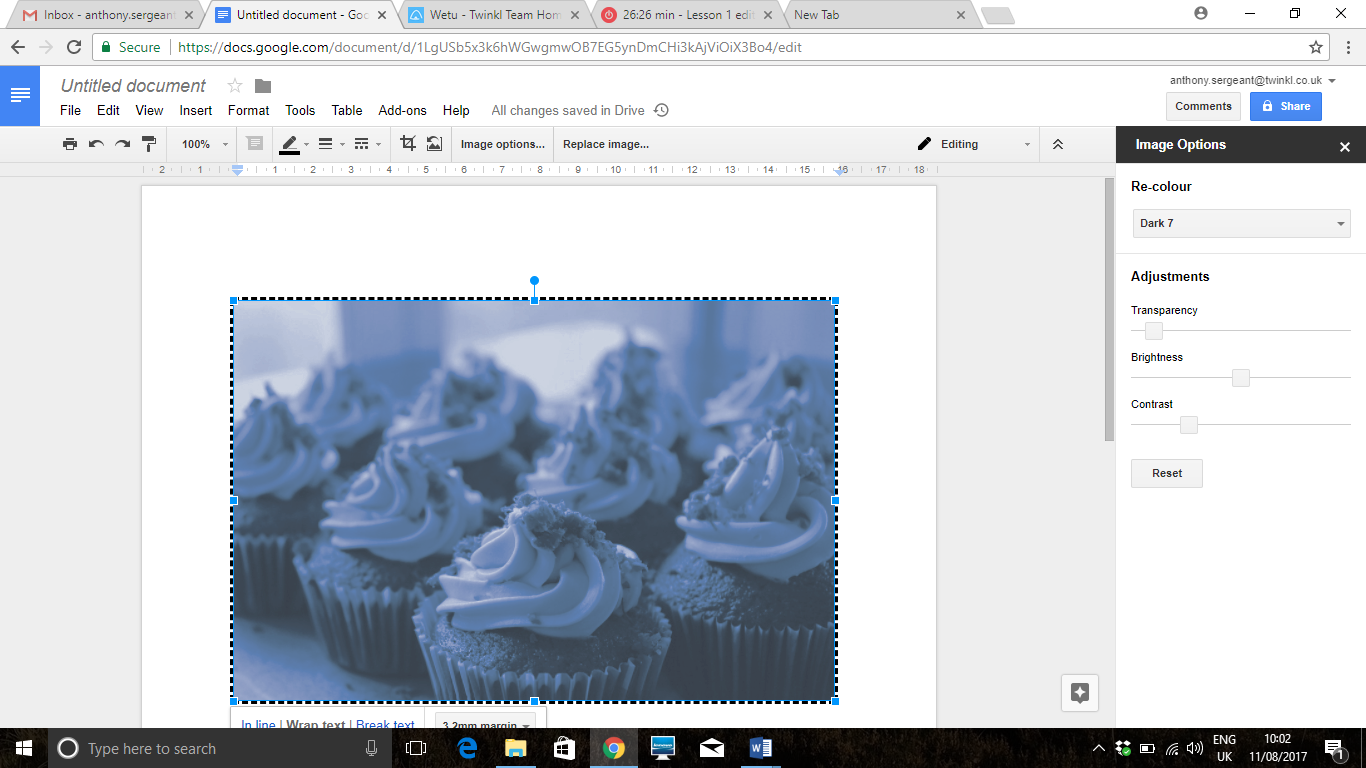 Google Docs
Can you work out how to ‘undo’ an effect?
Is Your Image Fit for Purpose?
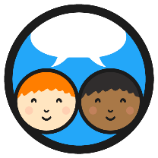 CAKE SALE
Come and join us in the Year 4 classroom and buy some of our delicious cakes.  

 
  
 
We will be selling:
Cupcakes – 20p each
Chocolate brownies – 50p each
Fairy Cakes – 20p each
 We are selling cakes on Friday 15th September between 2.00pm and 3.00pm
 We hope to see you there!
Would your image fit onto the poster?
Is it clear what your image is?
Is your image nice to look at?
Does it help us to complete our Perfect Poster Checklist?
Do you need to make any changes to your image?
Make those changes now and don’t forget to save your image.
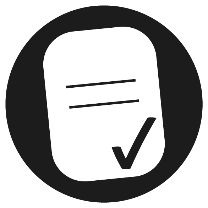 Aim
I can format images for a purpose.
Success Criteria
I can select, edit and manipulate text in different ways.
I can insert images onto a document.
I can format images to achieve various effects.